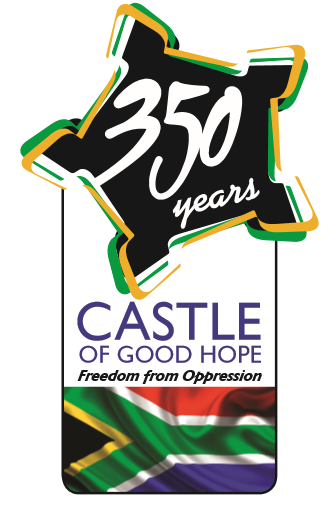 BRIEFING ON THE 2018/19 ANNUAL REPORT AND AUDITED FINANCIAL STATEMENTS TO THE PORTFOLIO COMMITTEE ON DEFENCE AND MILITARY VETERANS
1
Lt Gen J Mbuli (Chairman) & Mr CT Gilfellan (CEO)Cape Town, Wednesday, 16 October 2019
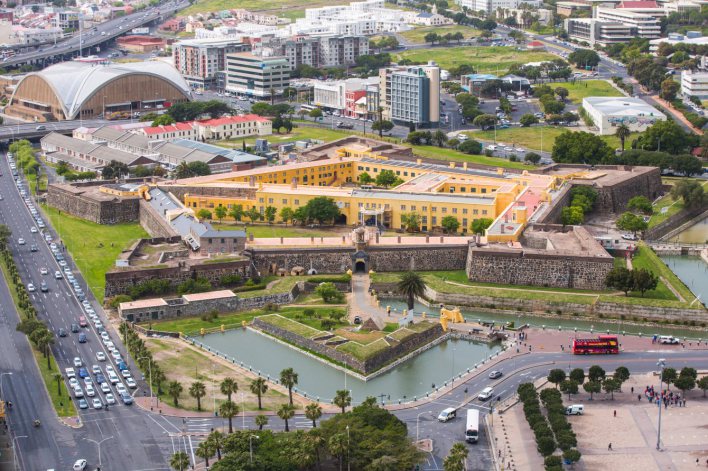 2
General introduction
3. Alignment with national policy and strategic imperatives

4. The CCB manages the Castle on an enterprise-risk basis/partnerships

5. A regular, diligent process of risk assessment, risk register and mitigation i.e. going concern, revenue, safety & security, human resource management
1. Castle Control Board (CBB) Mandate from Castle Management Act (1993) and other relevant Legislation

2. Four (4) strategic objectives: 

Good Corporate Governance and Administration
Develop the museum and interpretative heritage components 
Develop and promote the Castle as a heritage tourism destination
Ensure broad, public accessibility
3
BRIEF: Expected outcomes
Performance against targets set
Programmes and areas that require additional funding
Impact of any reprioritisation on the operations and management of the Department and SANDF
Areas of underperformance and measures to address these
Measures in place to address audit queries
4
2018/19 PERFORMANCE: EXECUTIVE SUMMARY
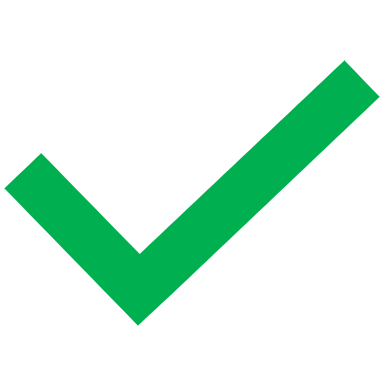 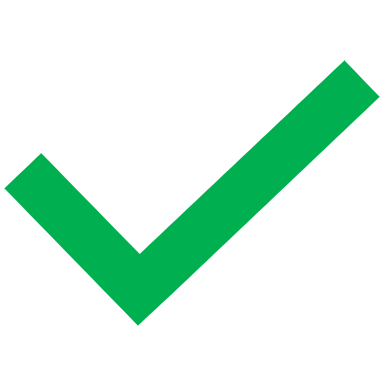 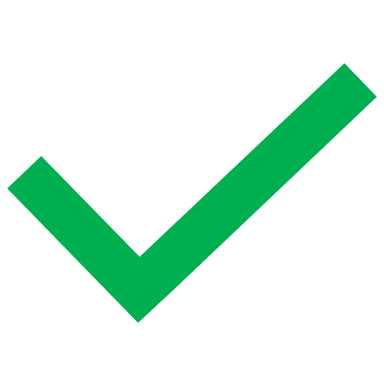 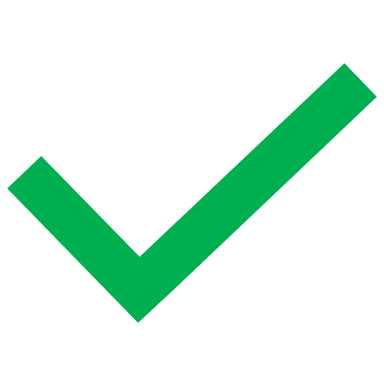 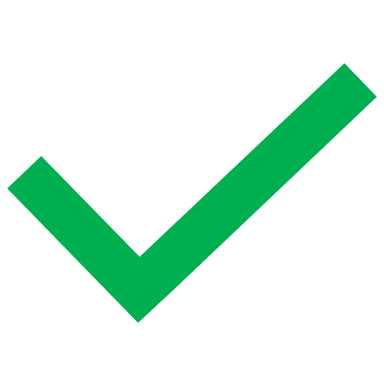 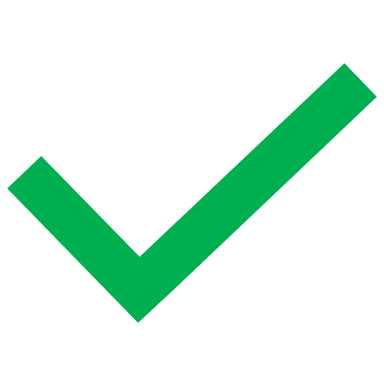 5
Castle Job stats: 2018/19
6
SUMMARY OF ACTUAL PERFORMANCE AGAINST (2018/19 APP TARGETS, AR PP. 20 - 24)
7
SUMMARY OF FINANCIAL PERFORMANCE (2018/19 BUDGET, AFS PP. 52 - 118)
8
SUMMARY OF FINANCIAL PERFORMANCE (2018/19 REVENUE, AFS PP. 86 - 89)
9
HUMAN RESOURCES: the heartbeat of the castle (Pp. 40 – 44)
Since the CCB is a services/hospitality organization, it relies heavily on people to execute its mandate (this currently means a high staff: operations ratio);
Although the CCB only had 13 full-time posts, interns and short-term contracts (35) pushes this number up to 48 (figures exclude SANDF and other entities on site);
The salary bill for FY 2018/19 was R4 901m;
The latter is a product of (1) no direct state funding and (2) an elaborate mandate (see CM Act);
However, if one should consider the R4.5 maintenance funding from the DOD/LOG DIV as part of our budget, the ratio decreases dramatically and personnel expenses drops to 48% of total budget!  This is where we should and must go.
For FY 2018/19, we have (through freezing of posts, reduction in internships, delaying of C.o.L increases and incentives) reduced our salary bill by a further R892 190!
We challenge other government entities and departments to follow our example…we need your support!
10
Previous brrR (2018) queries
11
Previous brrR (2018) queries
12
IN CONCLUSION:1.	The Board want to build and maintain good 	relations with this esteemed Committee;2.	In advance thank you for your unwavering 	support; and3.	Note that with minimal state-funded and other 	support, the CCB can significantly increase its’ 	social, economic and employment impact in the 	heritage sector.4.	If time permits, we want to show you some visual 	manifestations of the CCB’s hard work.THANK YOU!
13
Good Corporate Governance…
14
Lifestyle Events at the Castle…
15
Conferences & Expo’s at the Castle…
16
Conservation Management at the Castle…
17
Heritage Programmes at the Castle…
18
Tourism Programmes at the Castle…
19
Thank You…
20
Calvyn T Gilfellan
ceo@castleofgoodhope.co.za   
+27823346098